Click the pictures that contain the ‘ai’ sound to move them into the middle.
ai
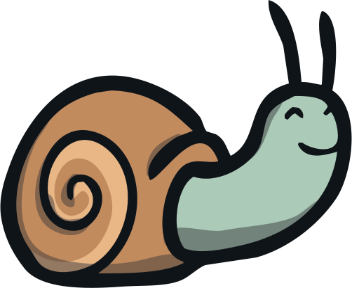 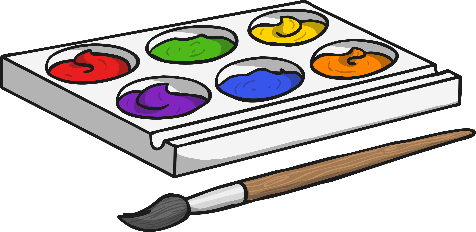 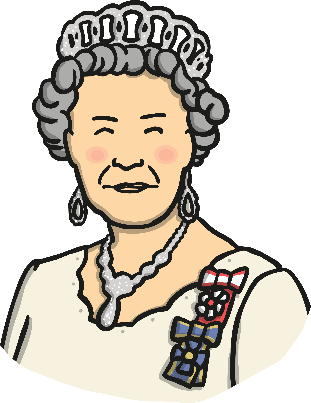 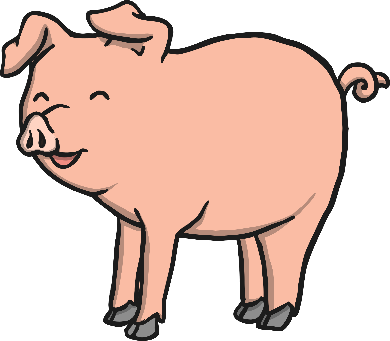 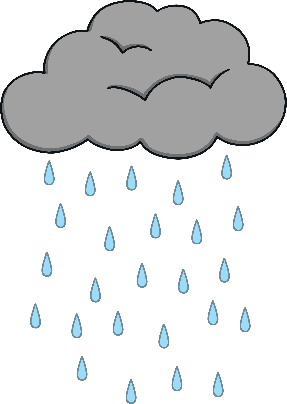 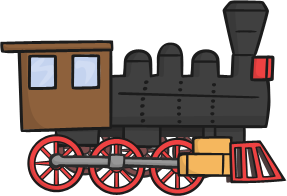 Click the pictures that contain the ‘ee’ sound to move them into the middle.
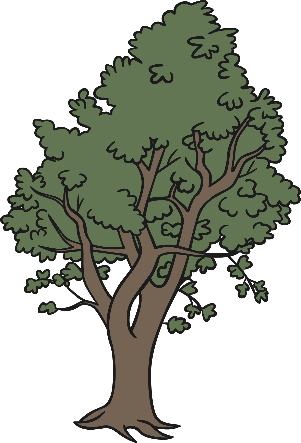 ee
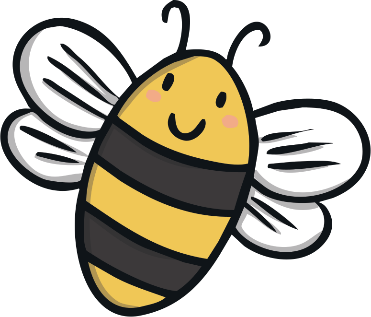 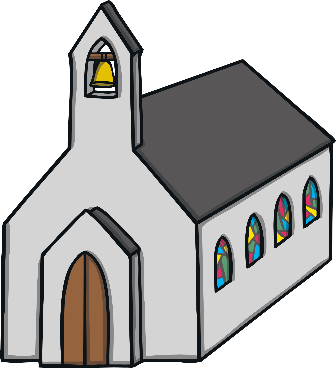 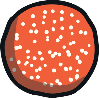 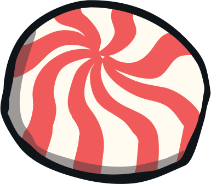 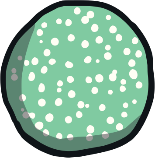 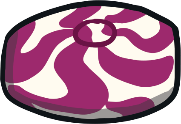 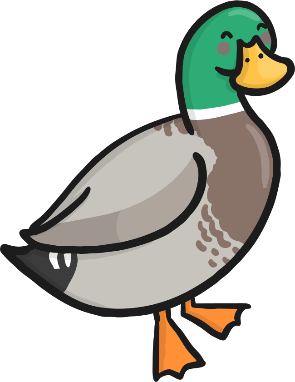 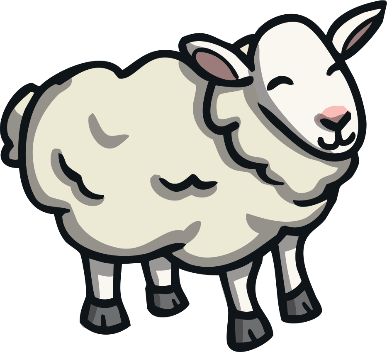 Click the pictures that contain the ‘igh’ sound to move them into the middle.
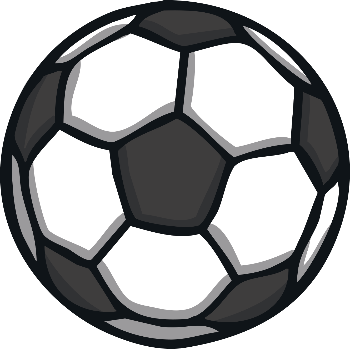 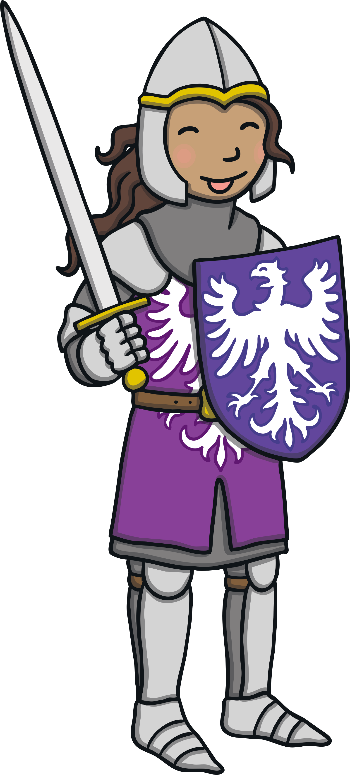 igh
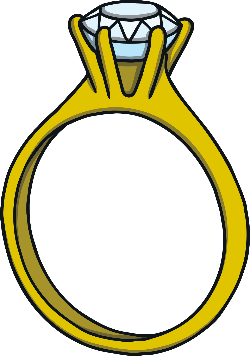 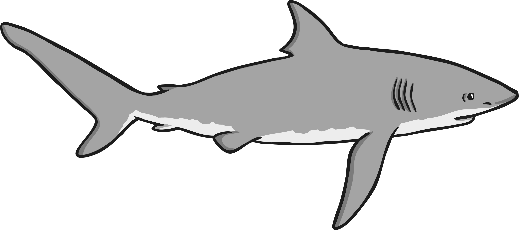 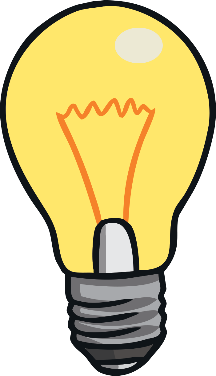 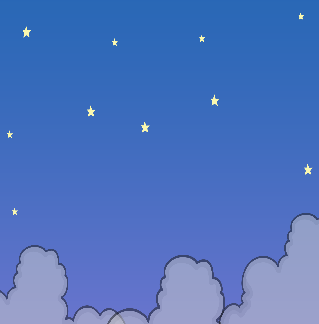 Click the pictures that contain the ‘oa’ sound to move them into the middle.
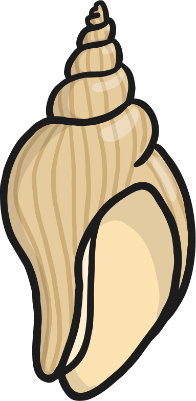 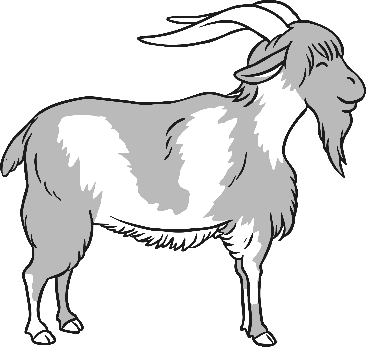 oa
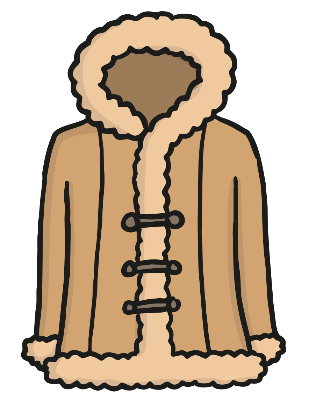 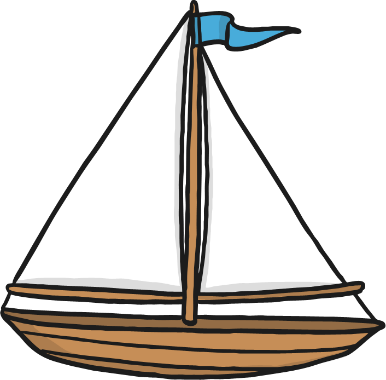 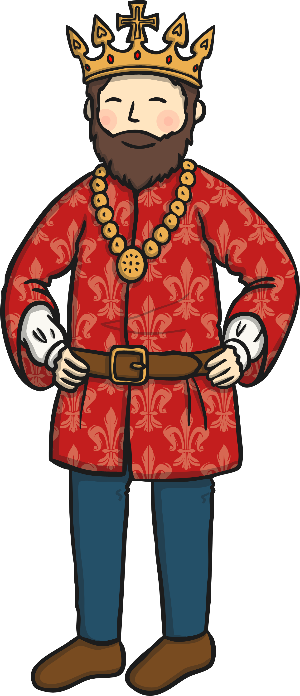 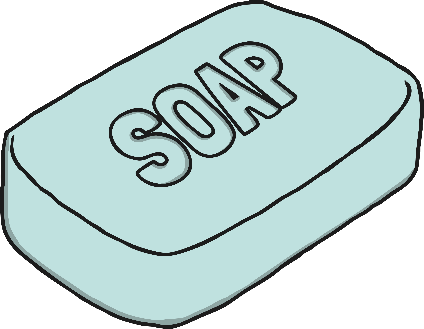 Click the pictures that contain the long or short ‘oo’ sound to move them into the middle.
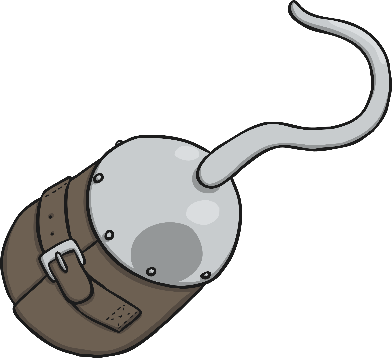 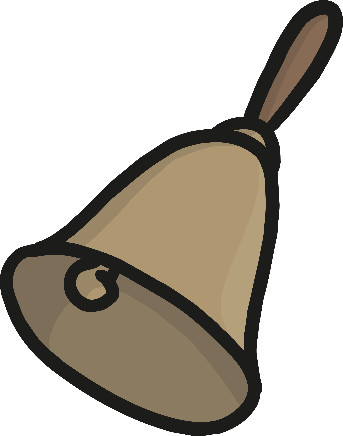 oo
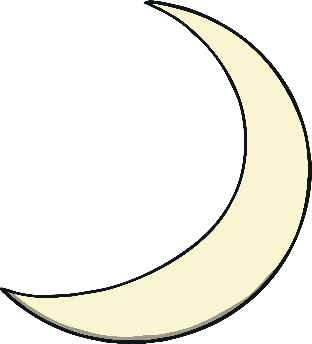 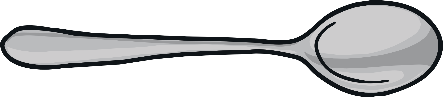 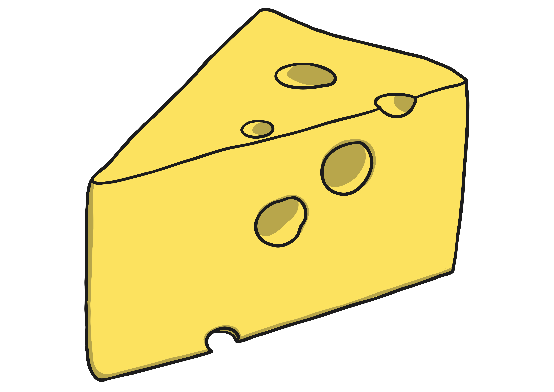 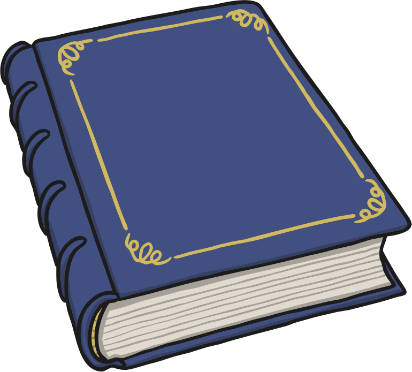 Click the pictures that contain the ‘ar’ sound to move them into the middle.
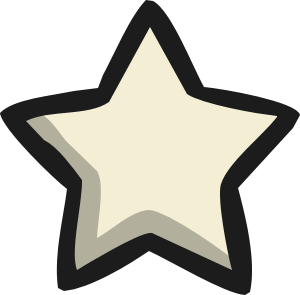 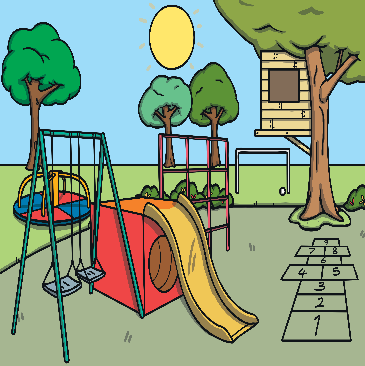 ar
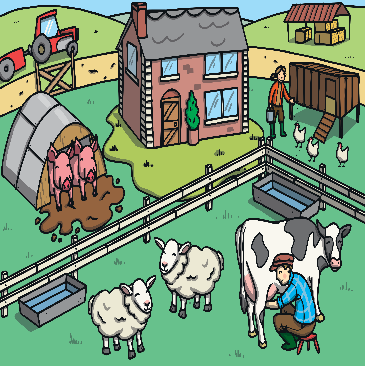 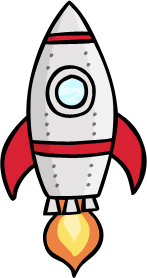 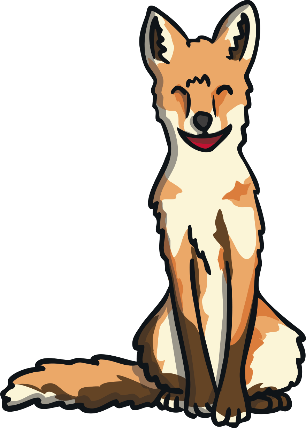 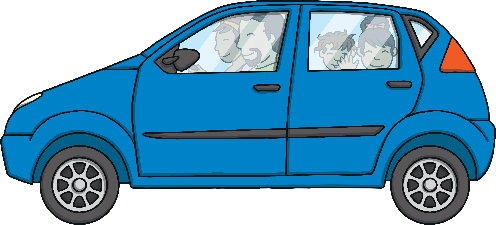 Click the pictures that contain the ‘or’ sound to move them into the middle.
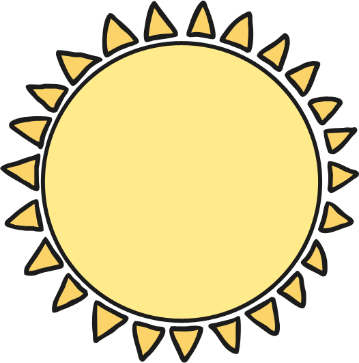 or
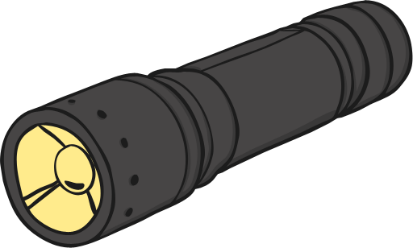 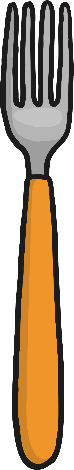 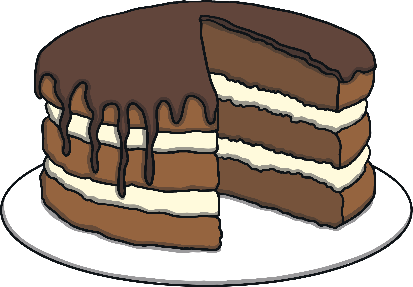 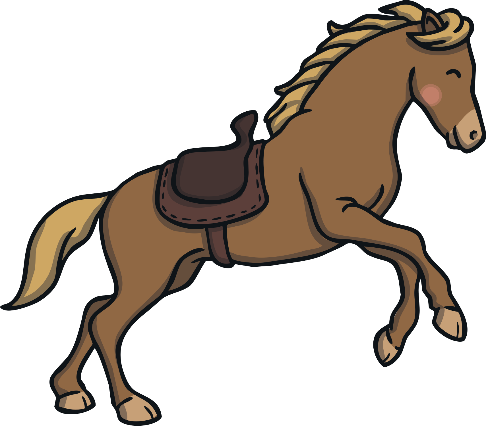 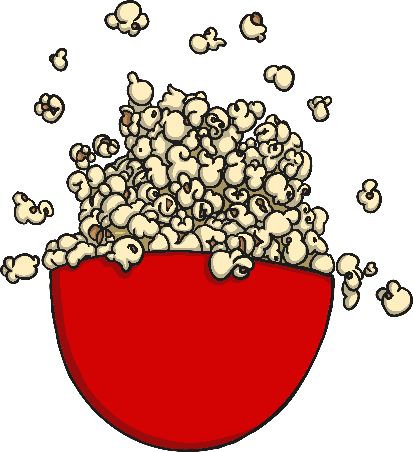 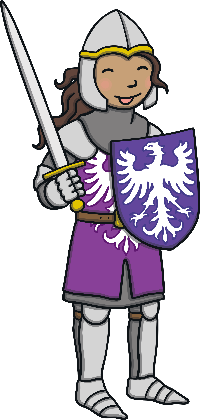 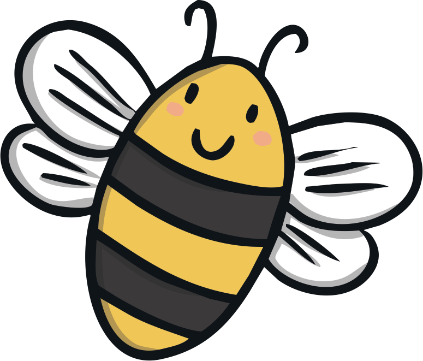 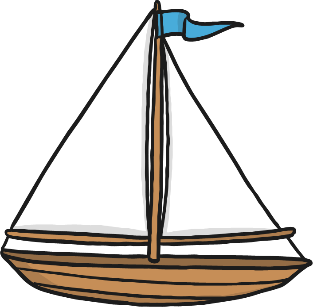 igh
oo
or
ai
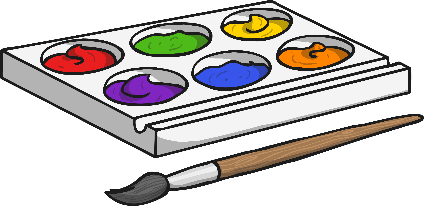 ee
ar
oa
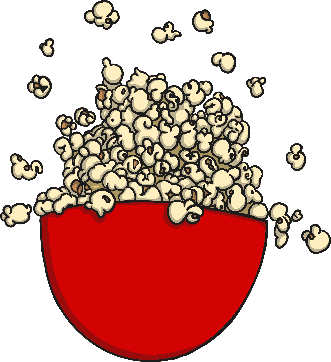 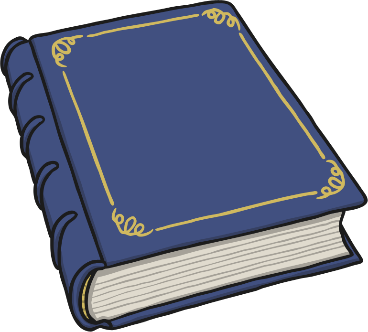 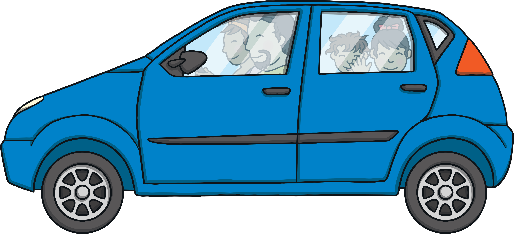